Урок занимательного труда 
«Рыбки в аквариуме»
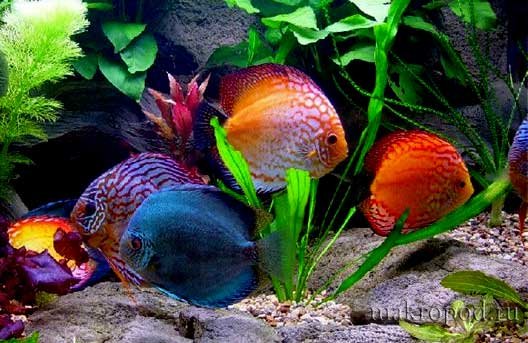 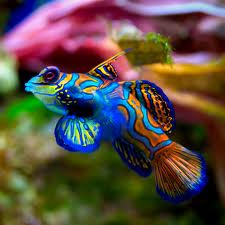 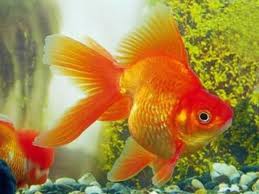 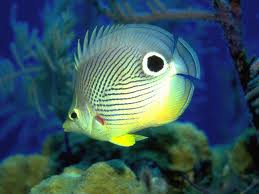 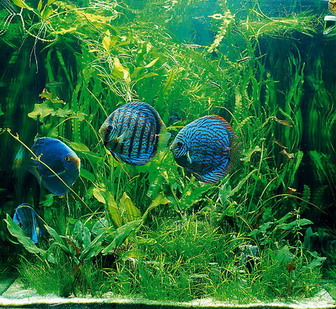 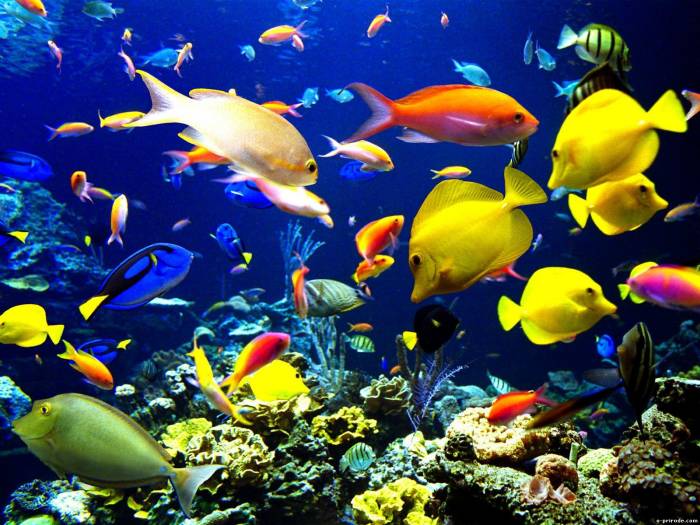 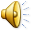